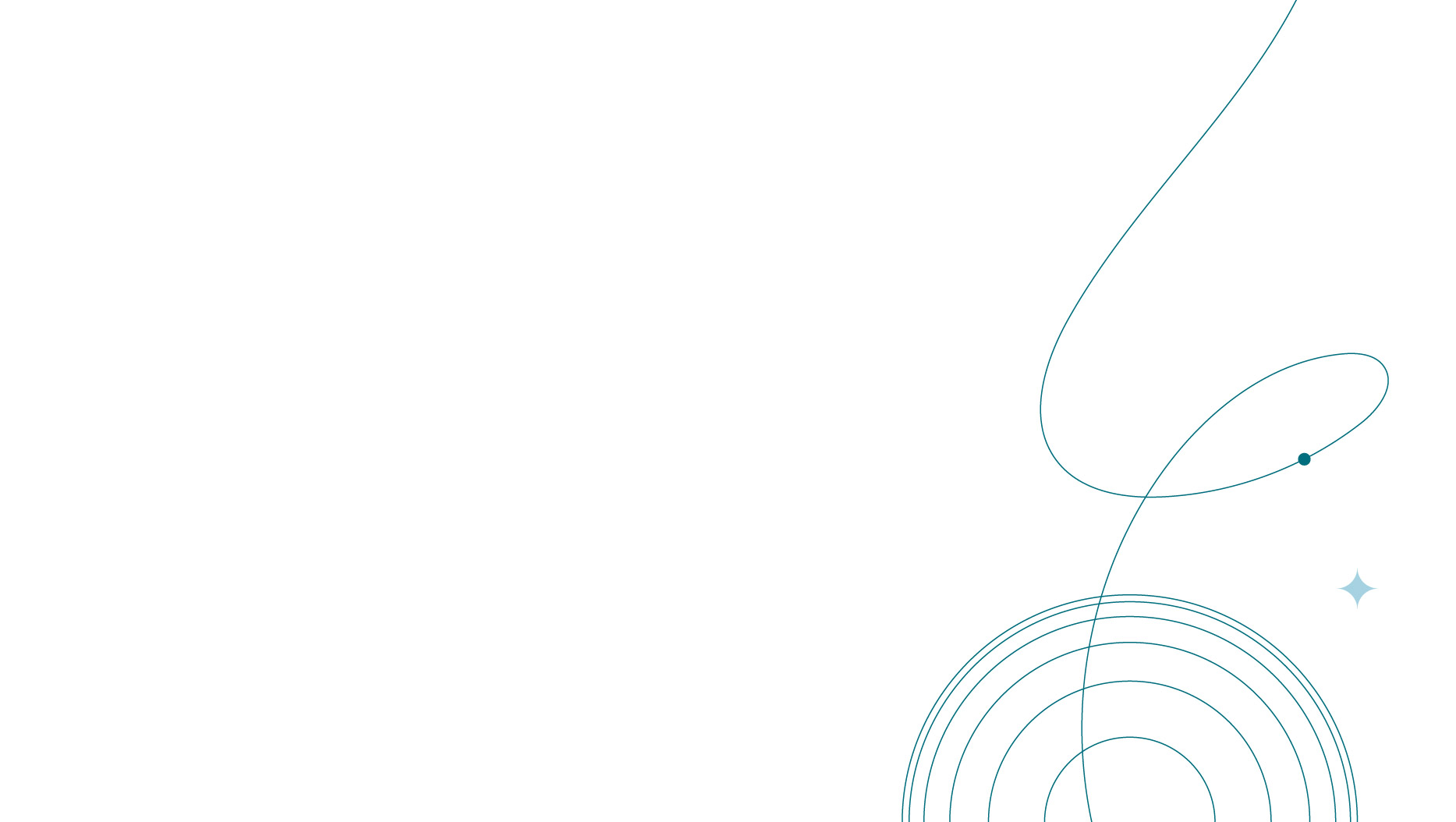 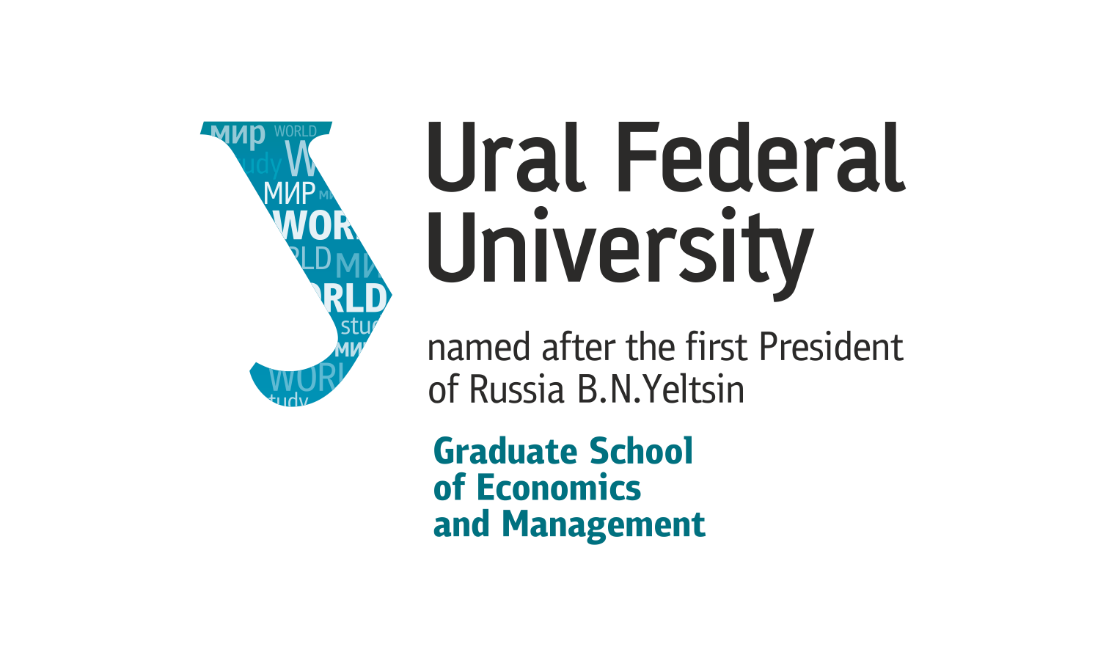 presentation 
title
Speaker
Name last name 
Position
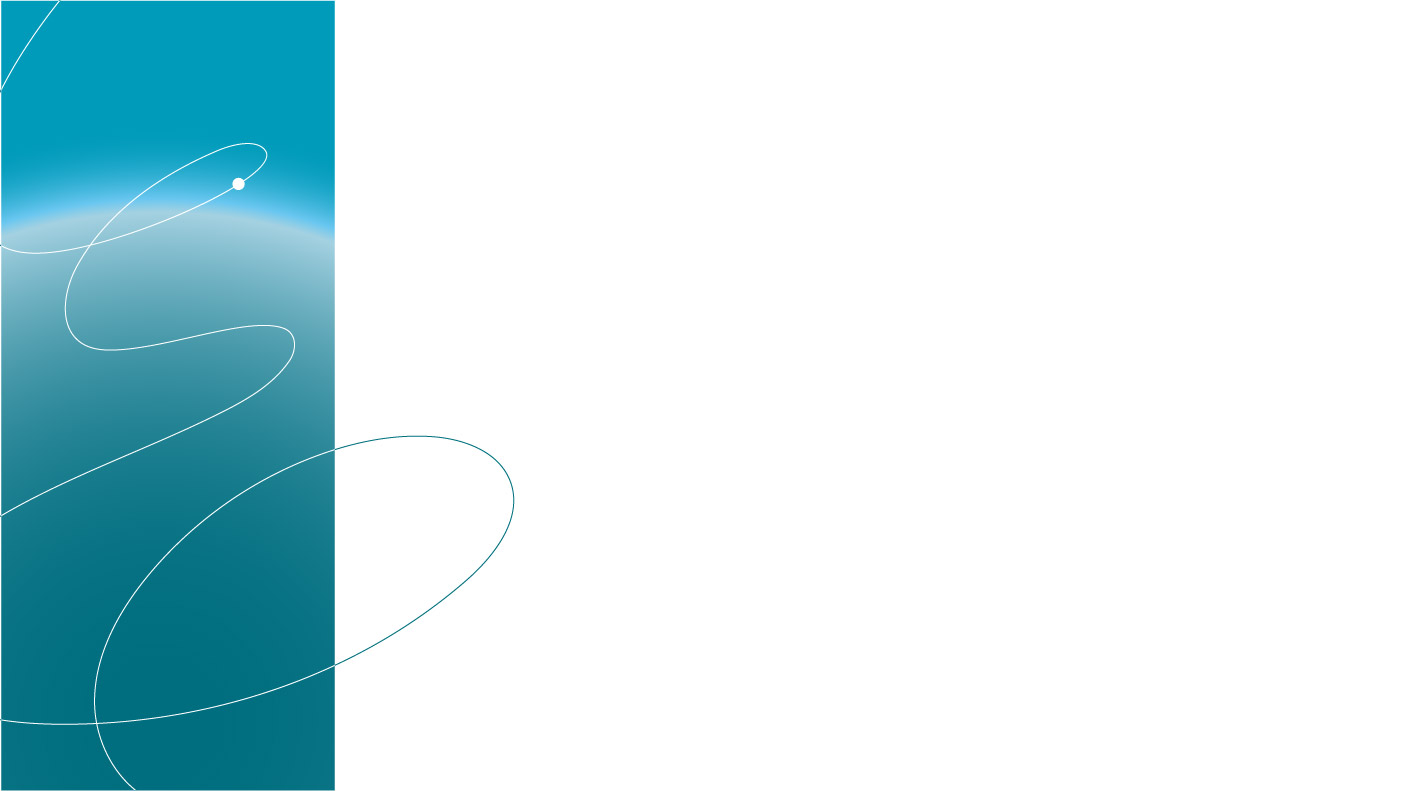 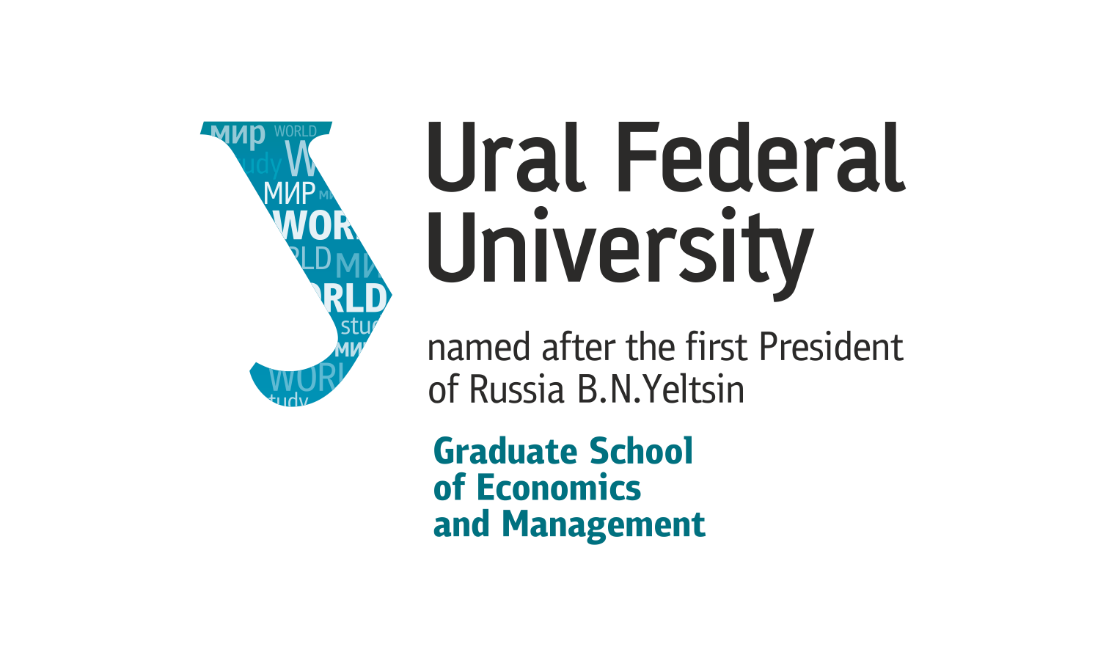 presentation title
Speaker
Name last name 
Position
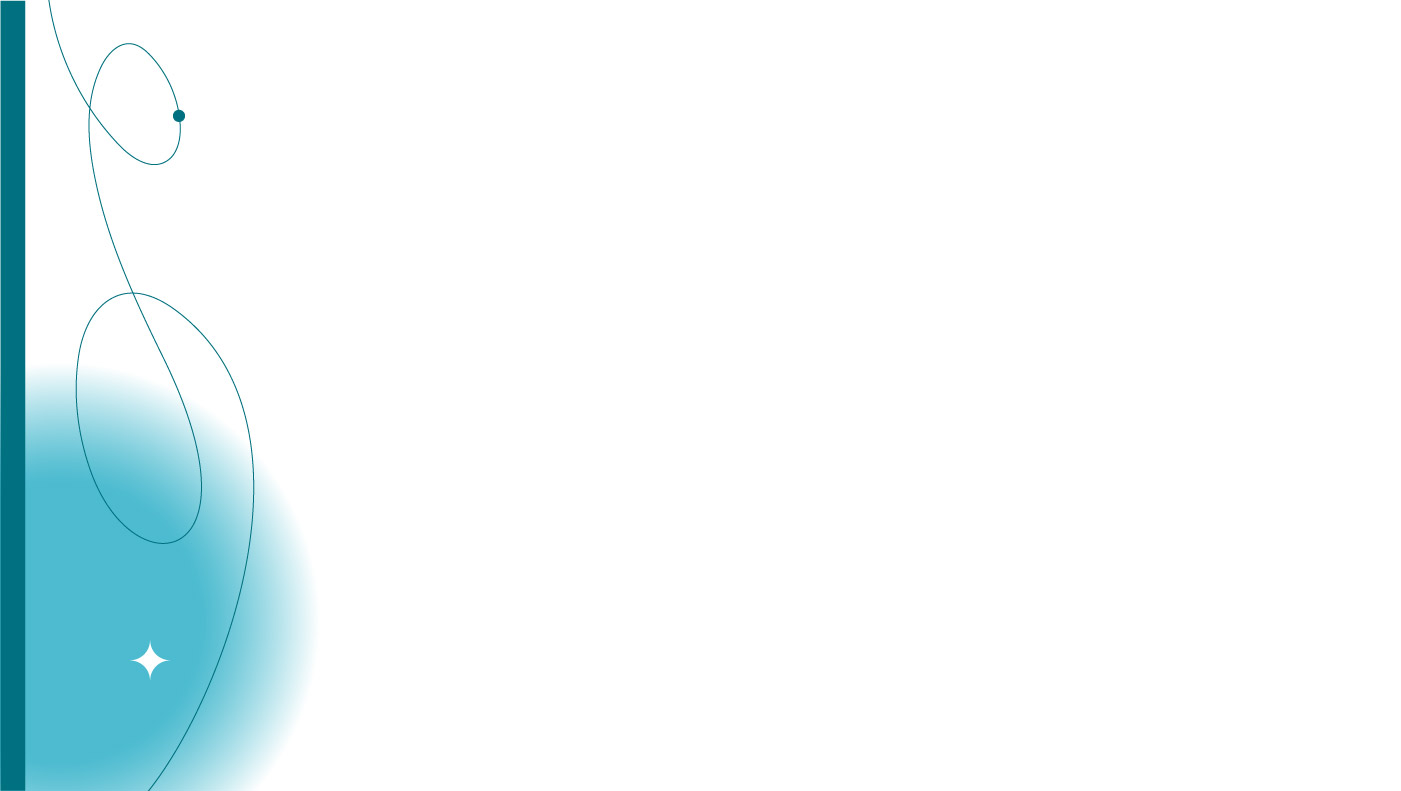 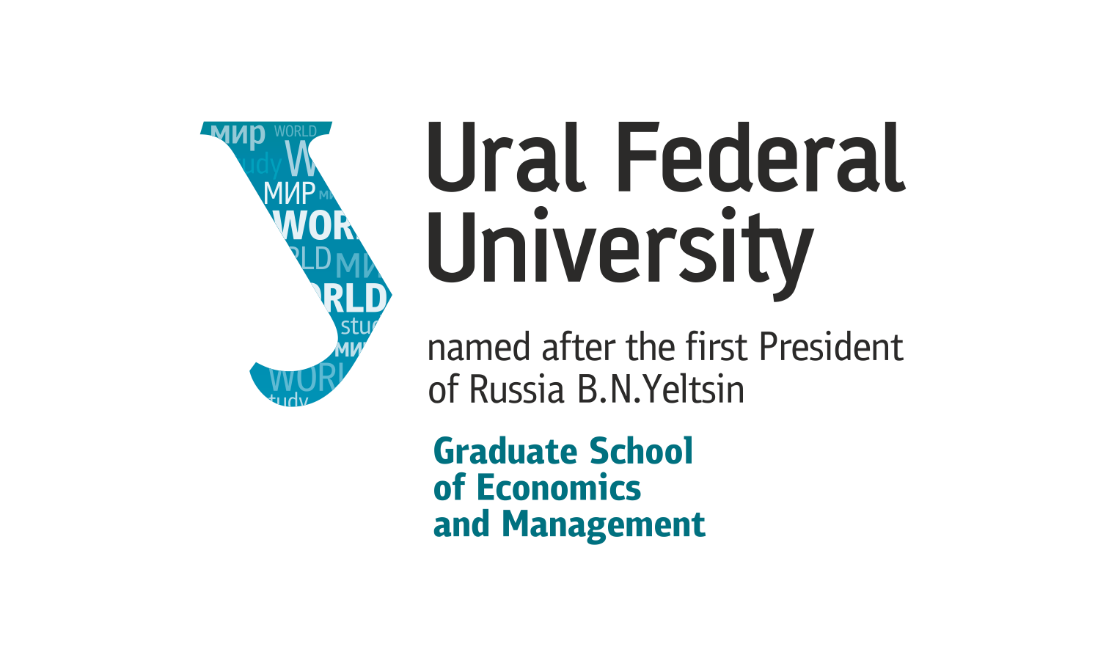 presentation title
Speaker
Name last name 
Position
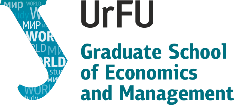